Financial Aid
Shelby Hill
She/Her/Ella
Assistant Director of Financial Aid Scholarships & Outreach
1st Generation College Graduate
Agenda
What is Financial Aid?
Financial aid consists of funds provided to students and families to help pay for postsecondary educational expenses
Self-Help Aid
Gift Aid
Loans
Grants
Work-Study
Employment
Scholarships
Sources of Financial Aid
Federal
Employers
State
Private
Institutional
Federal
Cost of Attendance (COA)
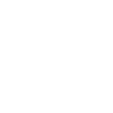 Tuition and fees
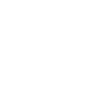 Housing and food
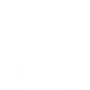 Books and supplies
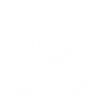 Transportation
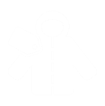 Miscellaneous and personal
Student Aid Index (SAI)
Student contribution
Number resulting from the evaluation of a student’s      (and family’s) approximate financial resources for a student’s postsecondary education
Parent contribution
 (for dependent students)
Determining Financial Need
Contributors
Single Parent
Student
Parent

Married Biological/Adoptive Parents
Parent 1
Parent 2
Student

Remarried Parent
Biological/Adoptive Parent 
Step-Parent
Student

Parent(s) who provide the most financial support 
complete the FAFSA.
FUTURE Act Direct Data Exchange (FA-DDX)
Allows for an individual’s federal tax information (FTI) to be directly transferred from the IRS to the FAFSA

Consent is required by all contributors on FAFSA

IRS transfers information to populate FAFSA income questions for most tax filers
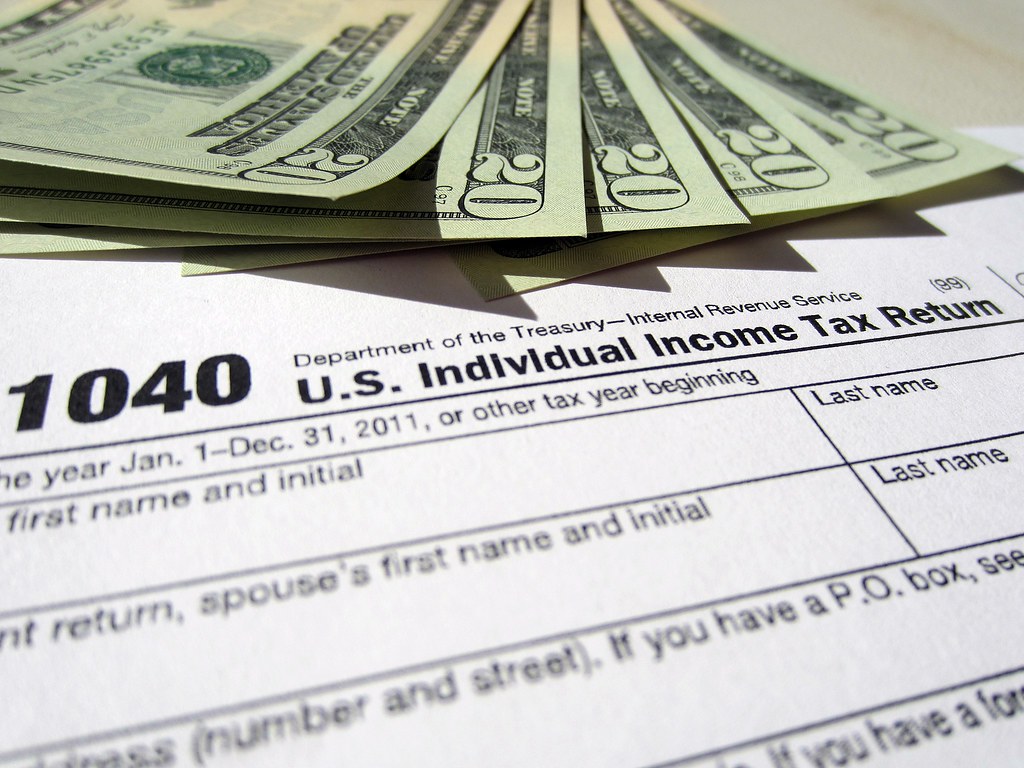 Determining Dependency Status
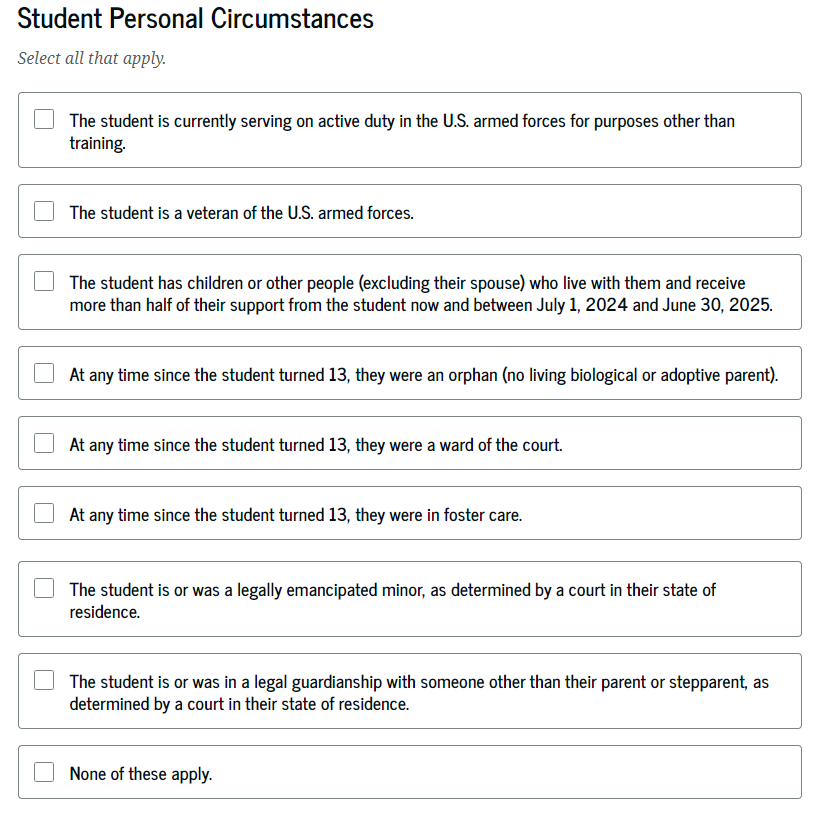 Secondary school tuition
Unusual uncovered medical/dental expenses
Special Circumstances
Extraordinary dependent care
Parent or spouse death
Loss of employment or income
Divorce
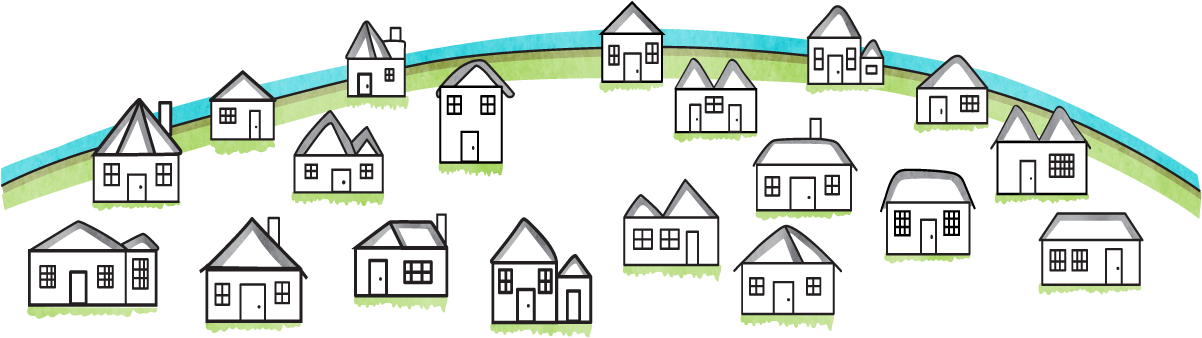 Unusual Circumstances
Orphaned at age 13 or older
Emancipated Minor / Legal Guardianship
Foster Care
Incarceration
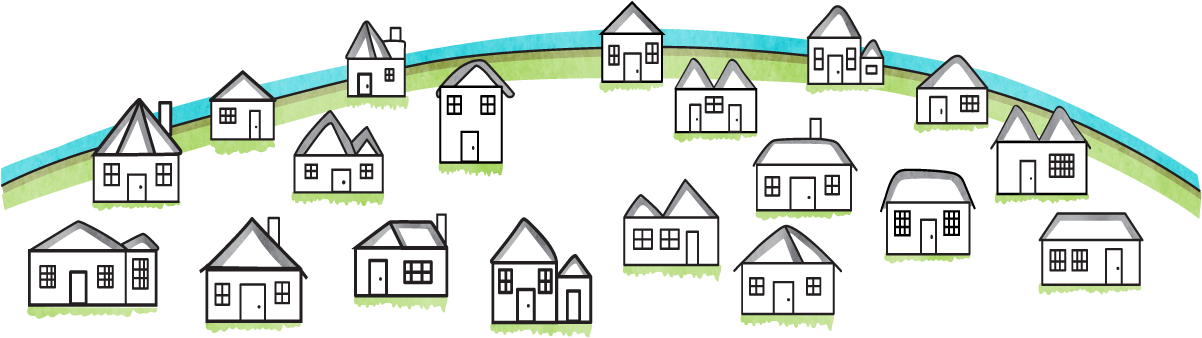 What Happens Next?
Schools you listed on your FAFSA will receive your FAFSA information

Look for communications from those institutions

Follow-up with the financial aid office

Review financial aid page of institution’s website

Know the deadlines for each institution
FAFSA Timeline
2024-2025
Keep in Mind: 
Maryland’s Priority Deadline is March 1st
Schools will have priority deadlines
FAFSA Timeline
Future Academic Years Beyond 2024-2025
Keep in Mind: 
Maryland’s Priority Deadline is March 1st
Schools will have priority deadlines
Borrowing Student Loans
Students must be enrolled at least half-time (six or more required credits) in an eligible program to borrow federal student loans

There are annual loan limits

Parent PLUS Loans – credit-based

Loans must be repaid with interest

Different types of loans (subsidized vs. unsubsidized)

Borrow responsibly

Loan Simulator

Loan forgiveness is not promised!
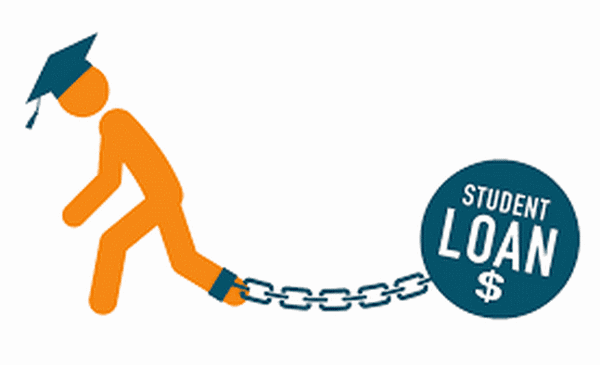 Did you know?
Students must comply with different policies to maintain eligibility for aid. Examples include:​


Satisfactory Academic Progress (SAP)​
Specific GPA & Completion Rate ​

Return to Title IV (R2T4)​
Aid can be returned if deemed unearned​

Attendance​
Must be verified for Federal Student Aid (FSA) eligibility ​


Courses Not Used (CNU)
Students may only receive certain types of aid for courses required of their degree program
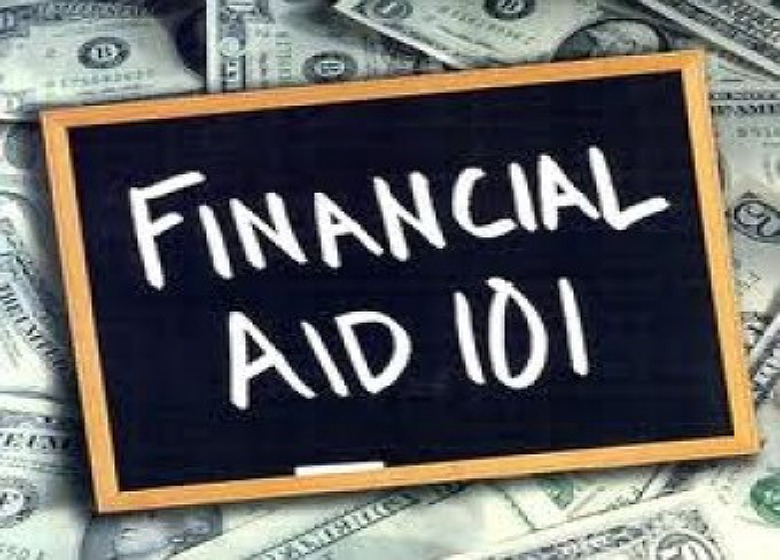 State Aid
Maryland Higher Education Commission (MHEC)
Maryland State Financial Aid
mhec.state.md.us
ALL students should create an MDCAPS account – this is where you go to accept state aid!

Students only have six weeks to accept state aid

MHEC may request the student upload documents to the MDCAPS portal 

Add donotreply@maryland.gov to your email contacts 

Very few exceptions for receiving state aid at an out-of-state school
----------------
Maryland State Financial Aid
mhec.state.md.us
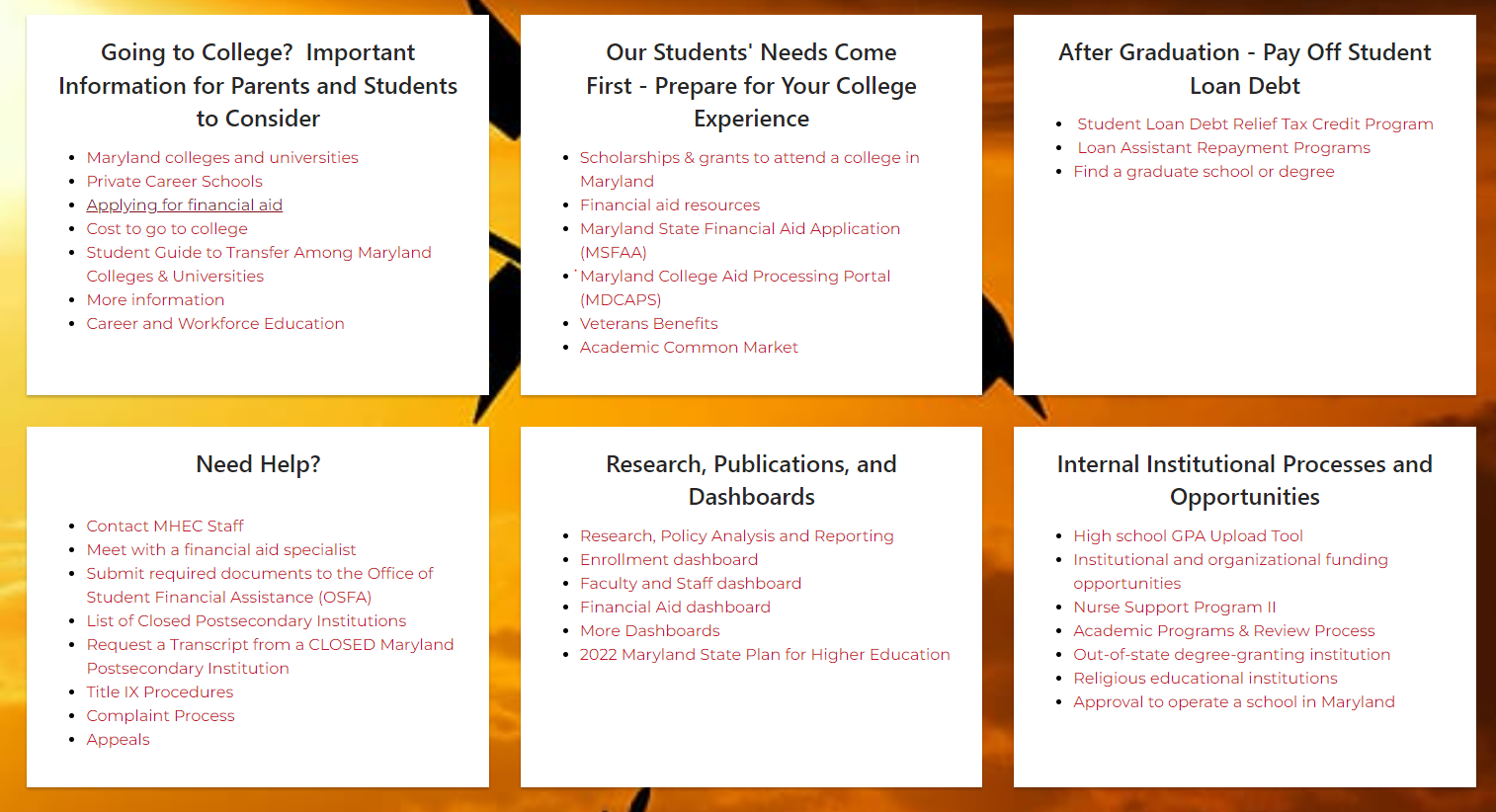 Maryland State Financial Aid Application 
(MSFAA)
Maryland Community College Promise Scholarship
Up to $5,000 per academic year for households earning between $100,000-$150,000 during 2022 tax year ​

Must complete high school/earn GED in Maryland​

2.3 cumulative high school GPA required*​

Available for credit and non-credit programs​
Minimum of six credits per semester required for credit programs

Must be eligible for in-state tuition and fee rate​

Must include a community college on the FAFSA
​
*unless student graduated high school five or more years ago OR student earned a GED.
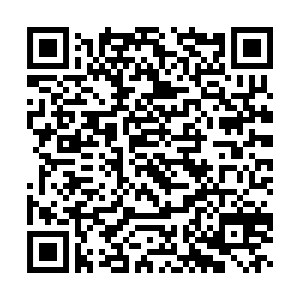 ---------------------
Legislative Scholarships
Institutional
FCC Foundation Scholarships
Fall: February 1st – June 15th 

Spring: October 1st – December 31st 

Summer scholarships may be available – inquire with the FCC Foundation in early May.

Apply online:
https://www.frederick.edu/foundation/scholarships.aspx
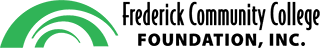 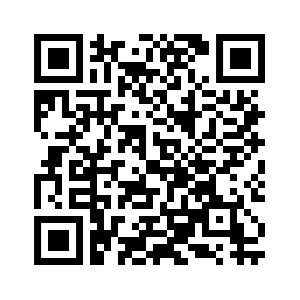 Mount St. Mary’s University
Merit Scholarship Awards
Trustee Scholarship - $31,000
	Presidential Scholarship - $29,000
	Provost’s Scholarship - $27,000
	Dean’s Scholarship - $26,000
	University Scholarship - $22,000
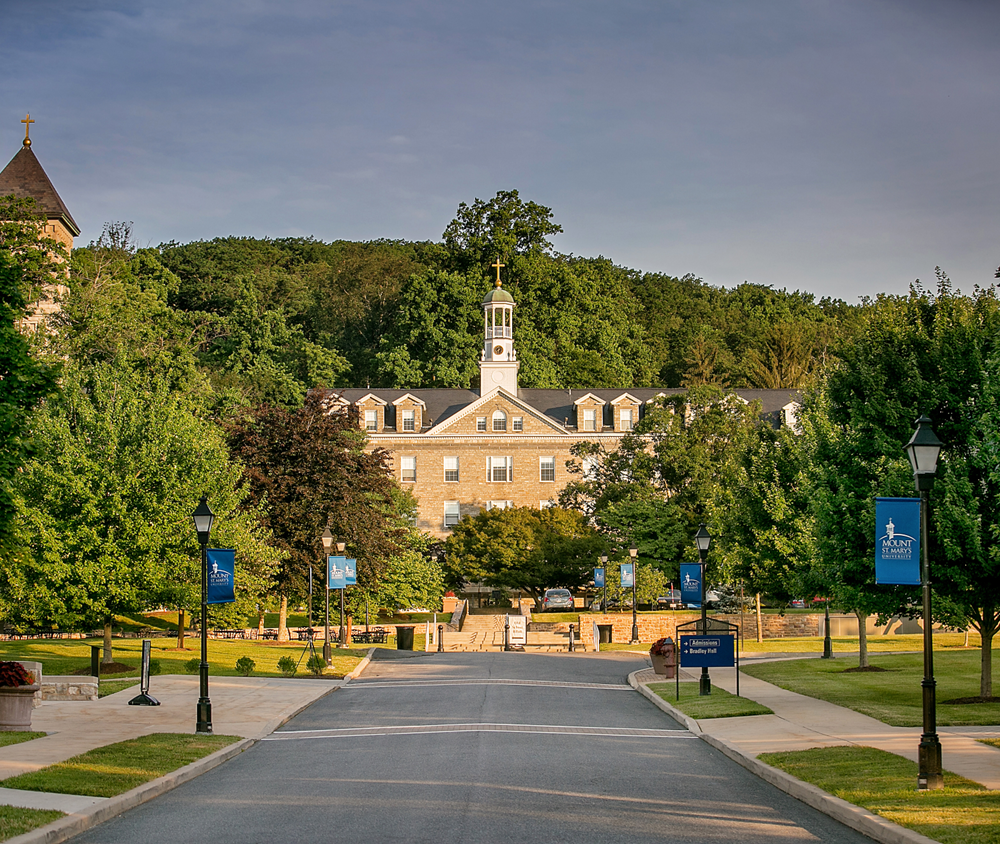 Mount St. Mary’s University
Live Significantly Opportunity Grant
Full tuition, fees, room, and meals for students who qualify for the MD State Howard P. Rawlings Guaranteed Access Grant.

For more information contact the Financial Aid Office at Mount St. Mary’s University!

(301) 447-5207
finaid@msmary.edu
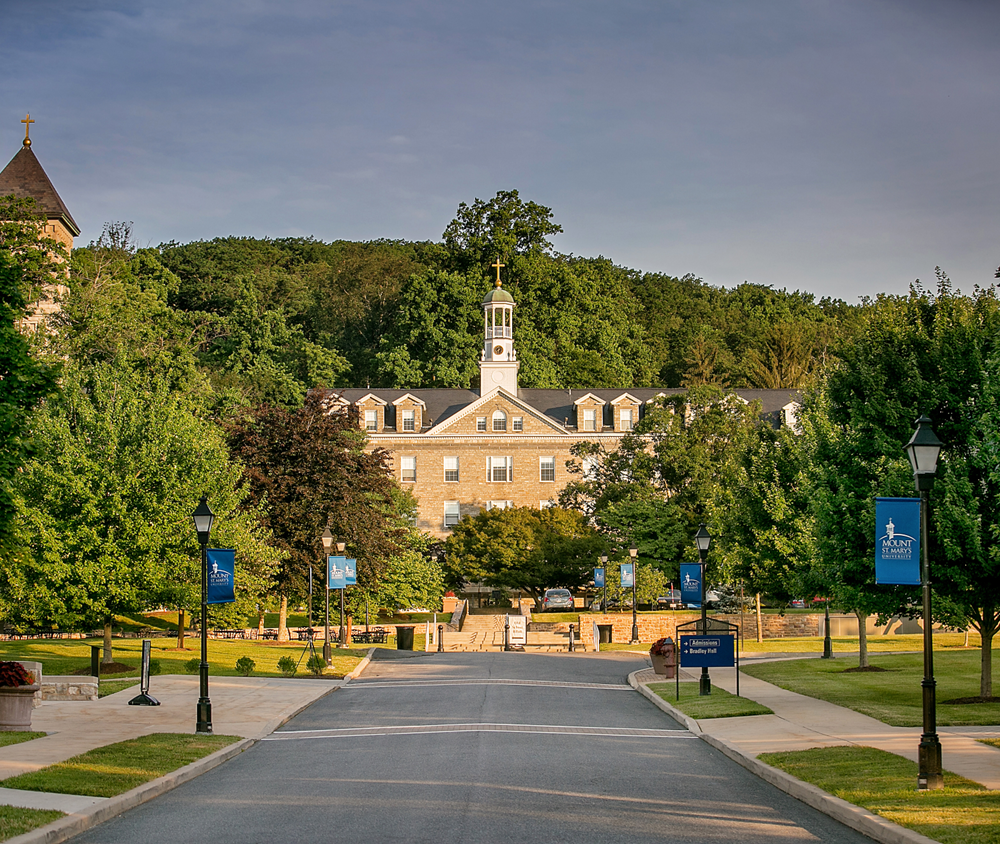 Private
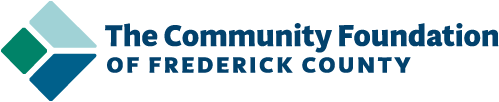 $2.2 million awarded to Frederick County students in 2022! 

https://www.frederickcountygives.org/

Application is available online from 2/15-3/15/2024
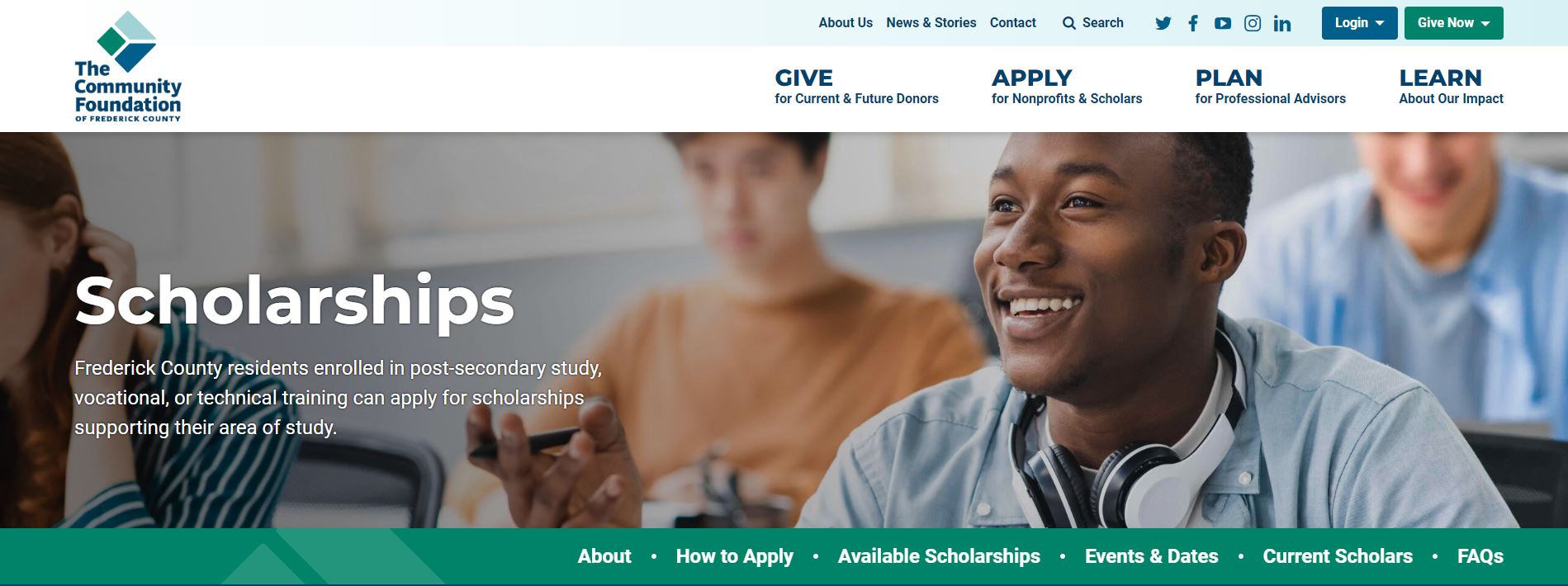 External Scholarship Searches
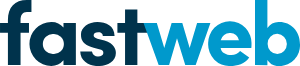 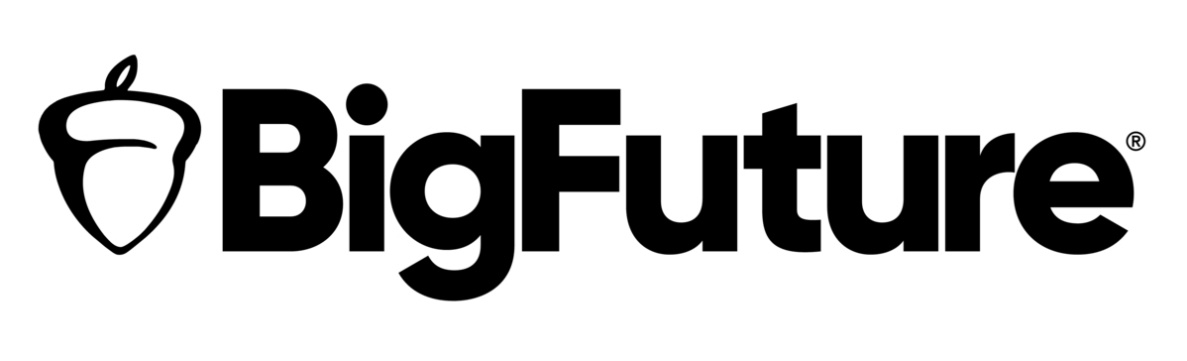 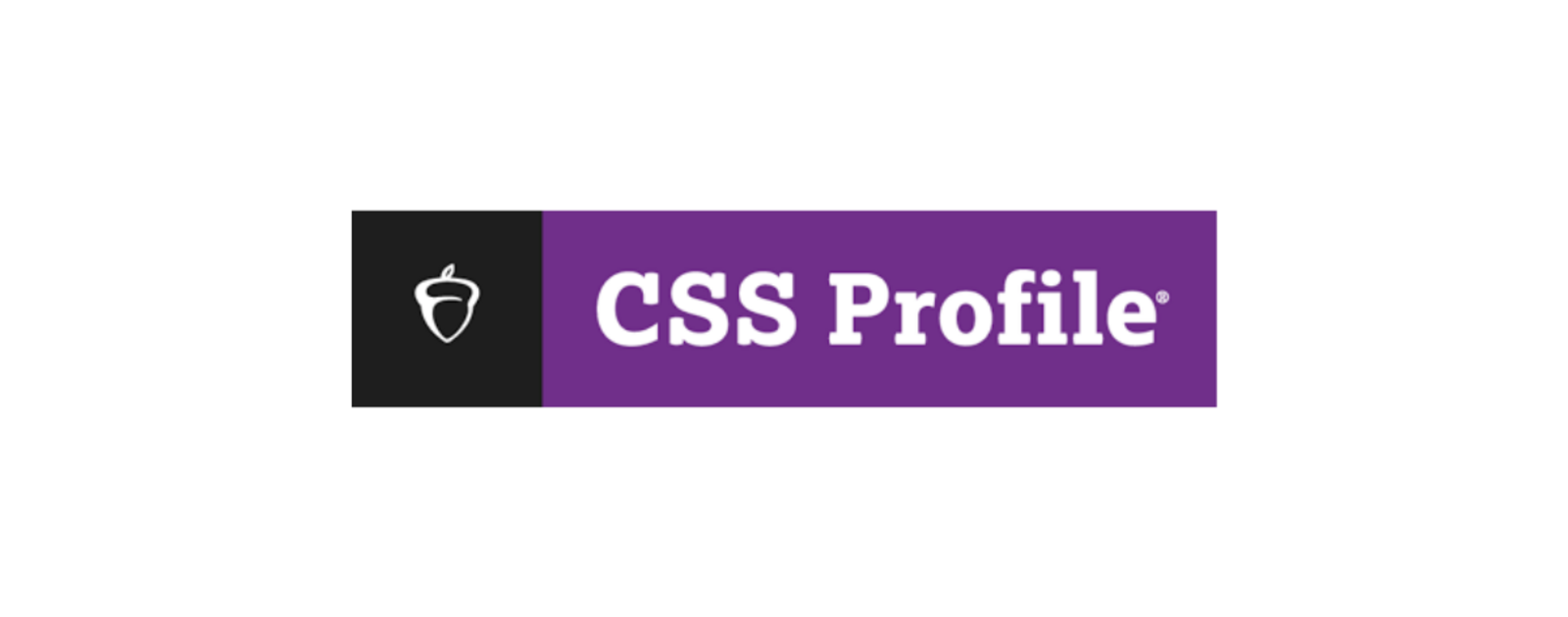 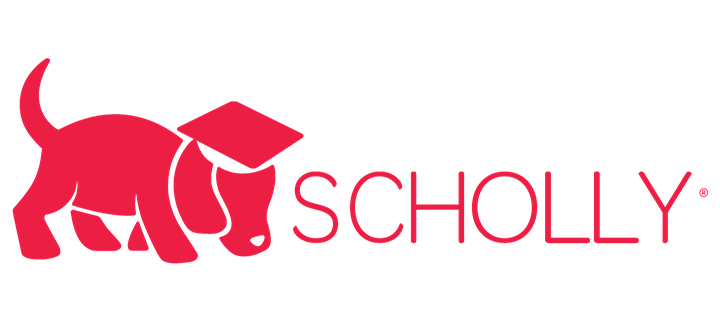 Employers
Continuing Education & Workforce Development
There are financial aid opportunities available for students wishing to pursue CEWD programs! 

Continuing Education & Workforce Development – direct link to view CEWD programs

Financial Assistance Request Form  - complete this form if you are interested in a CEWD program & a College representative will contact you to go over opportunities you may be eligible for! 


Examples of opportunities:

State: Maryland Promise & Workforce Development Sequence Scholarship

Institutional: scholarships offered for CEWD students from the FCC Foundation
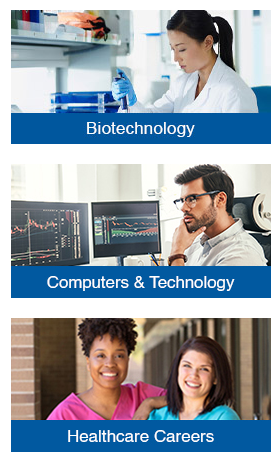 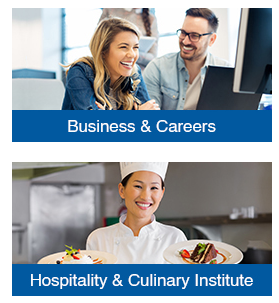 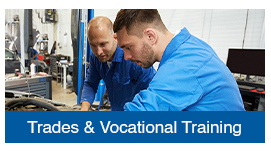 Recommendations from the Financial Aid Office
Avoid Student Loan Debt
Have an understanding of the requirements of any aid you are offered
Apply for as many scholarships as possible
Ask Questions… 
lots of ‘em!
Stay Engaged
Start the process early
Join us for FAFSA Finish Workshops!
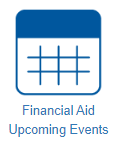 Links to register will be available here!
FCC Financial Aid Office
Jefferson Hall, 3rd Floor

financialaid@frederick.edu

(301) 846-2620 (option 1)

Monday: 8:30 a.m. - 6:00 p.m.Tuesday-Friday*: 8:30 a.m. - 4:30 p.m.*Thursday hours: Open until 6:00 p.m. (January, July, August)

No appointment necessary!
Thanks for Coming!
Provide Feedback Here
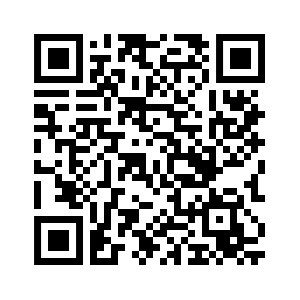 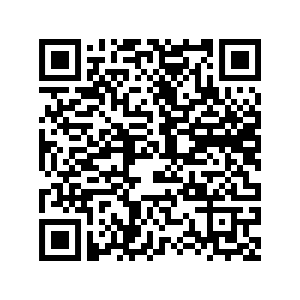 Download 
Slideshow Here